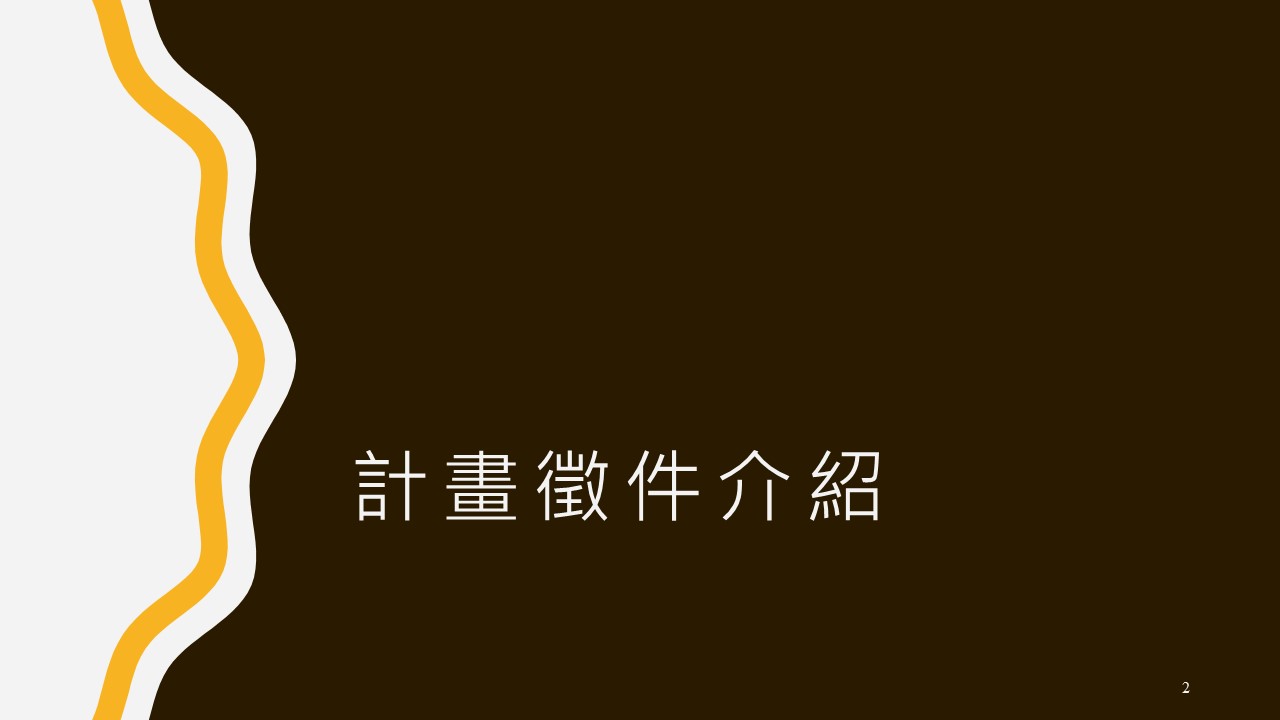 110年教學實踐研究計畫
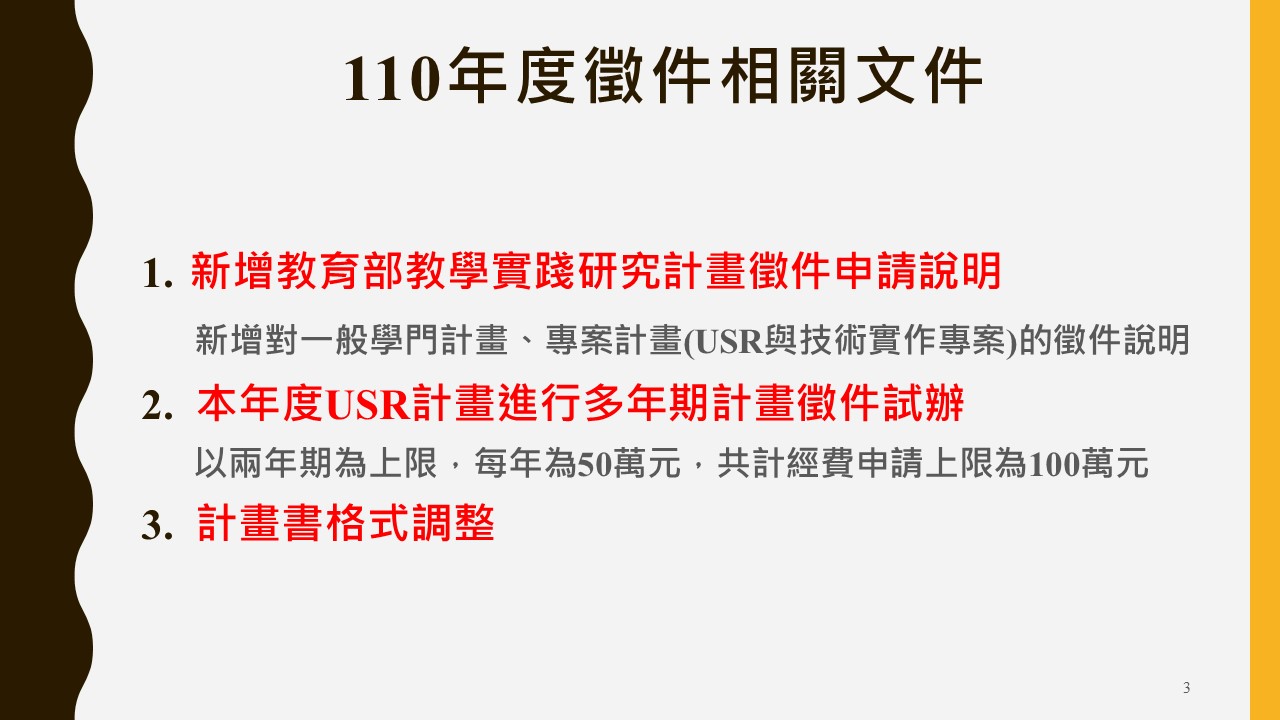 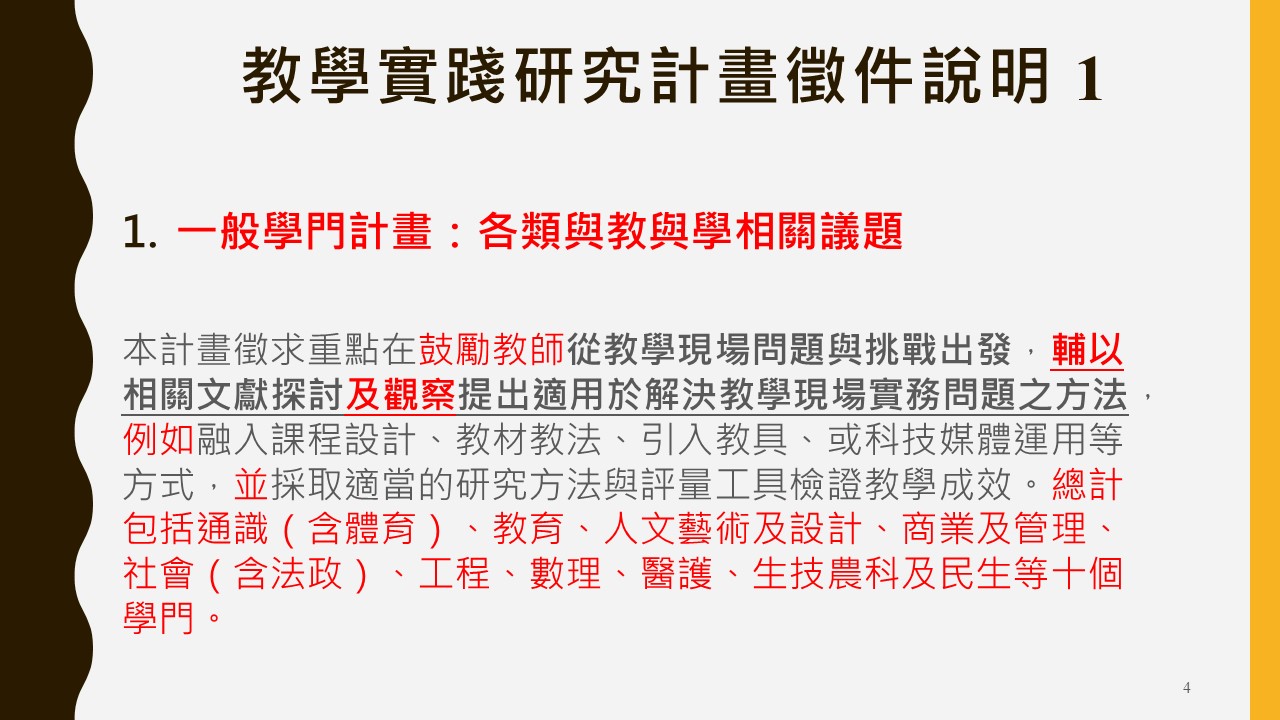 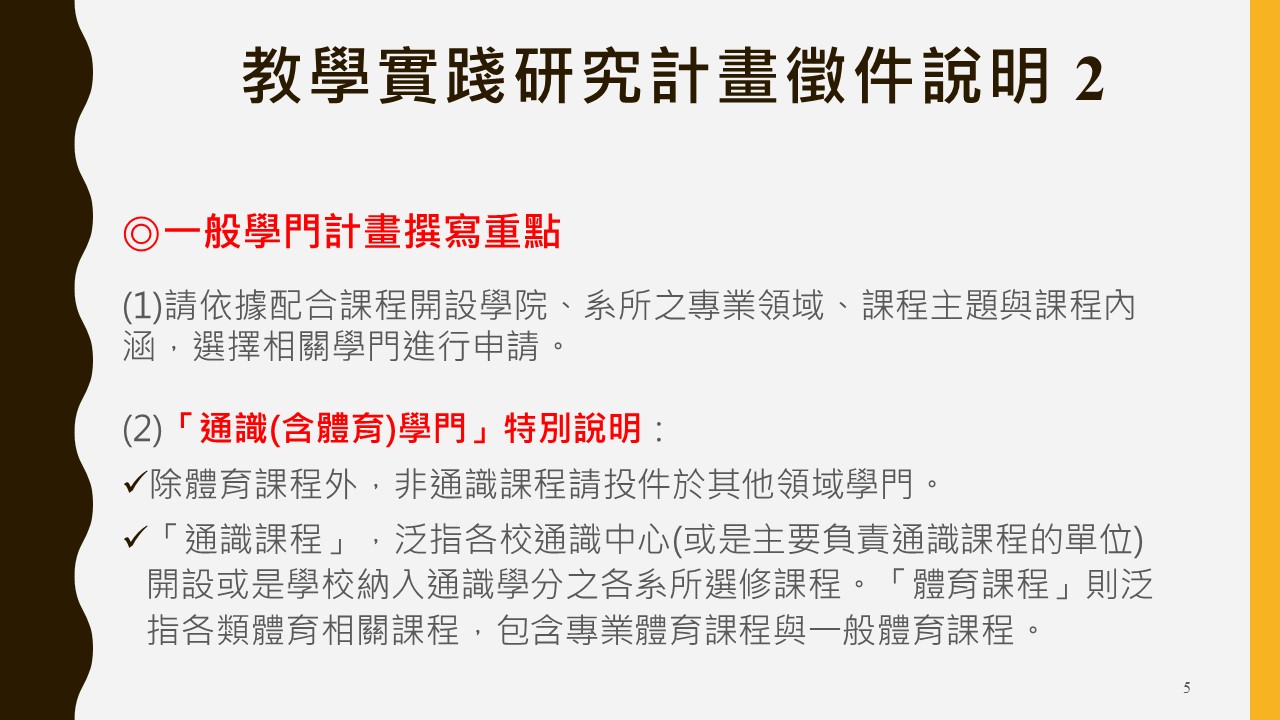 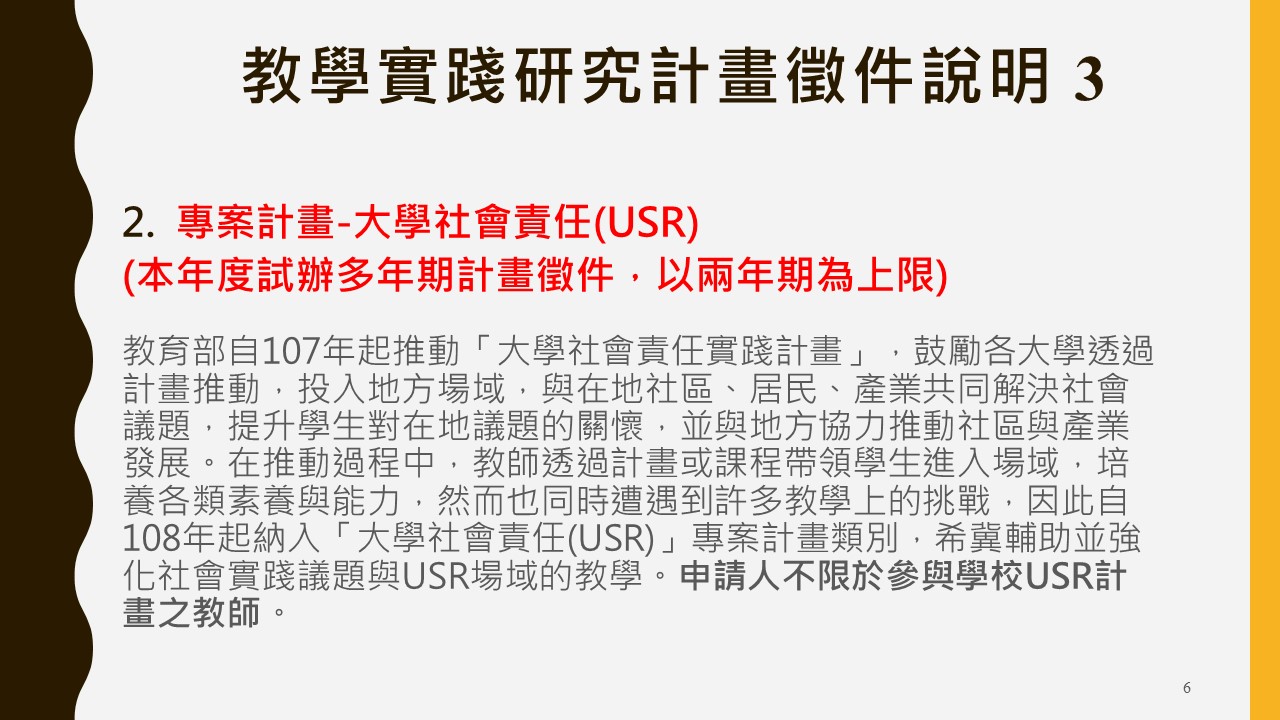 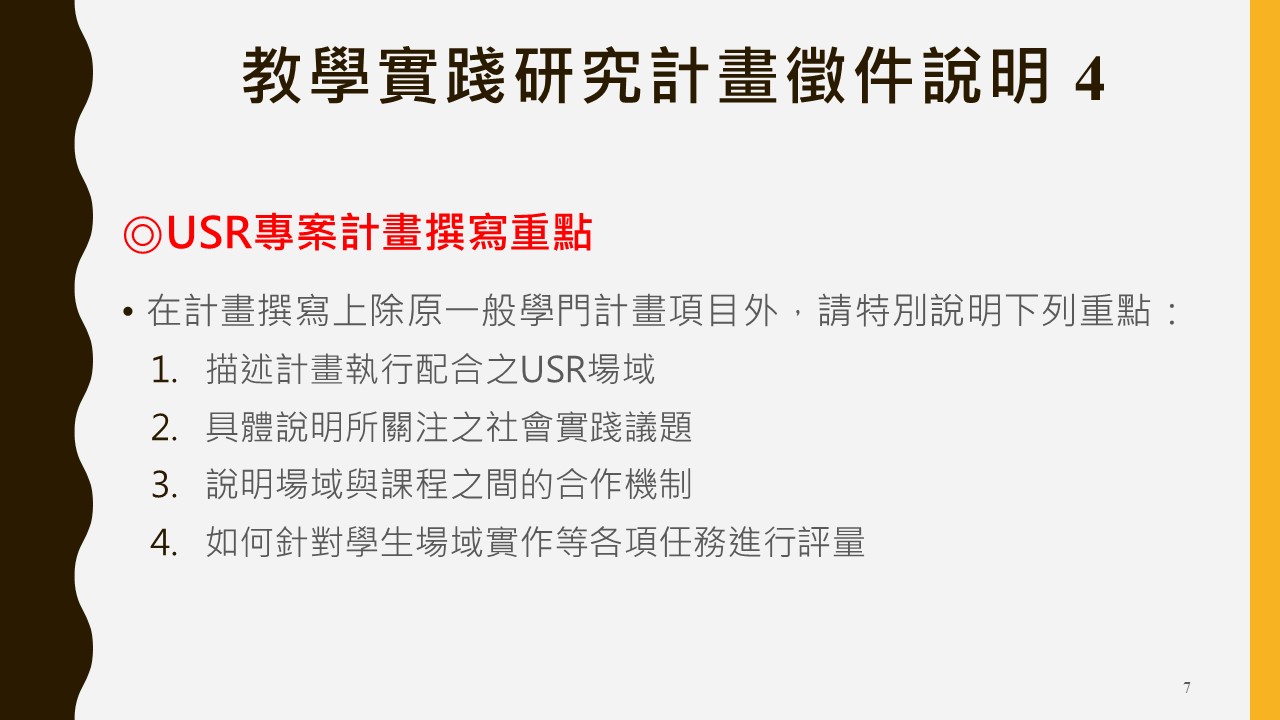 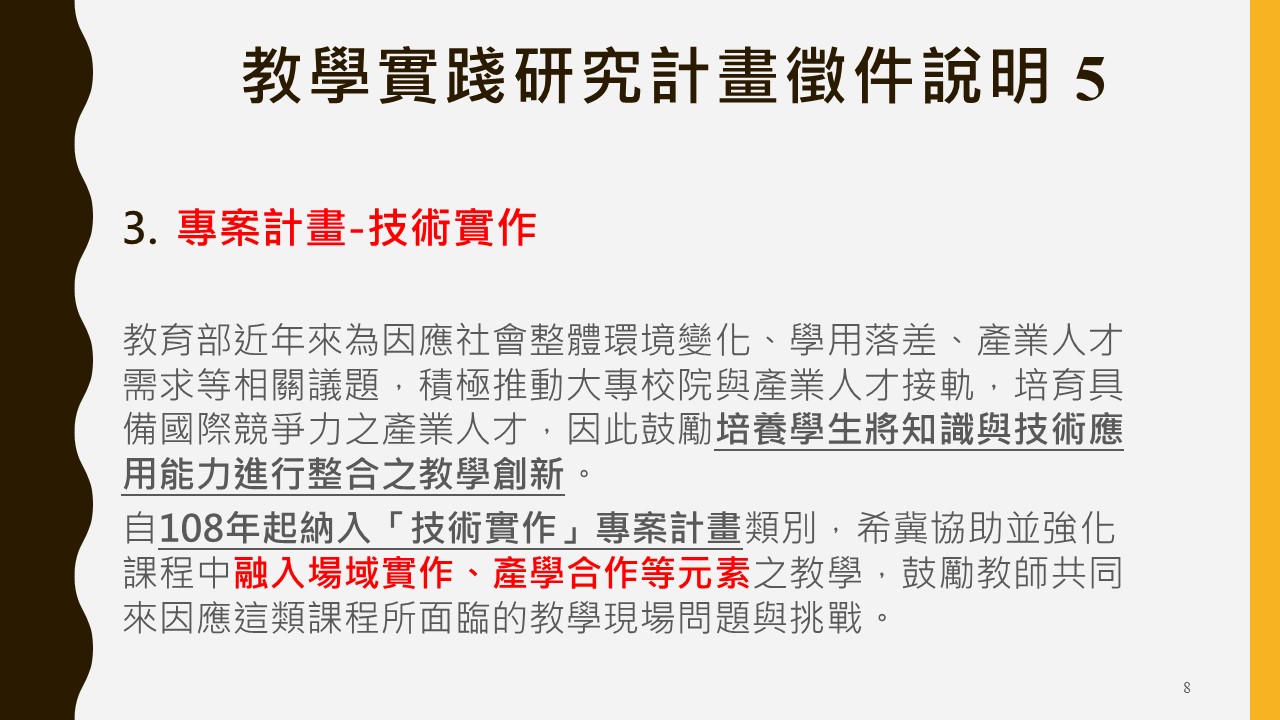 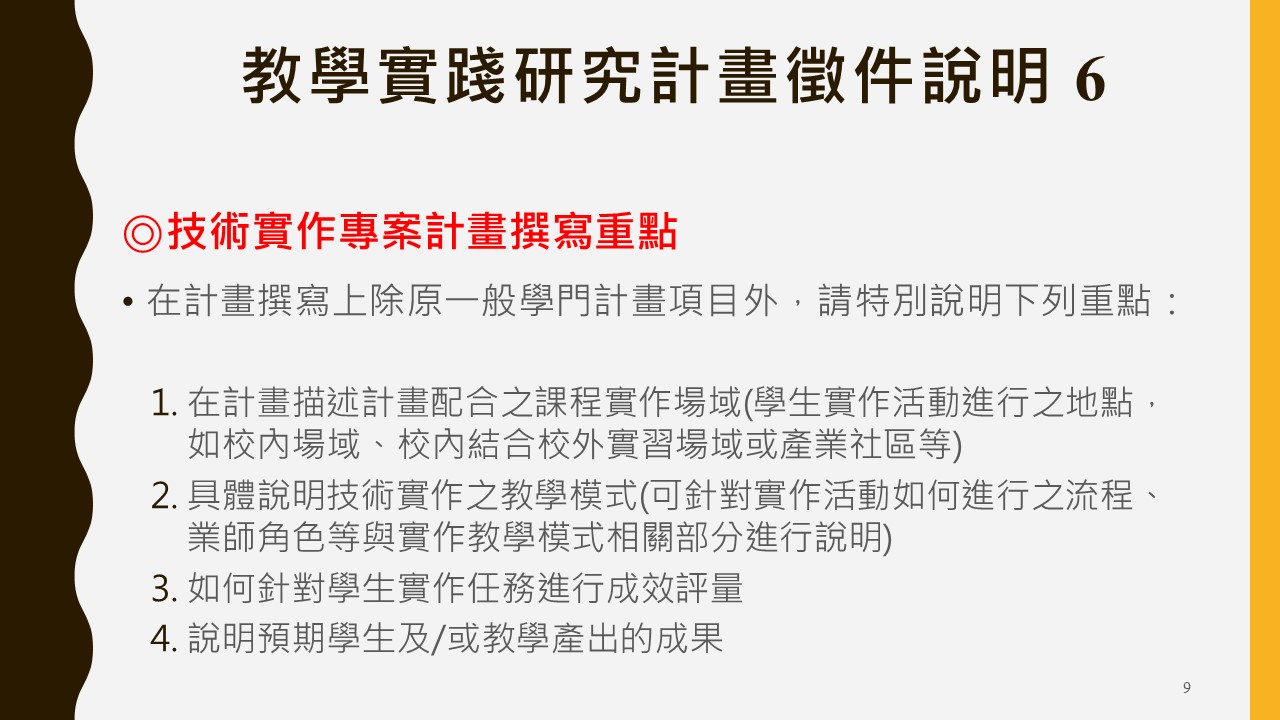 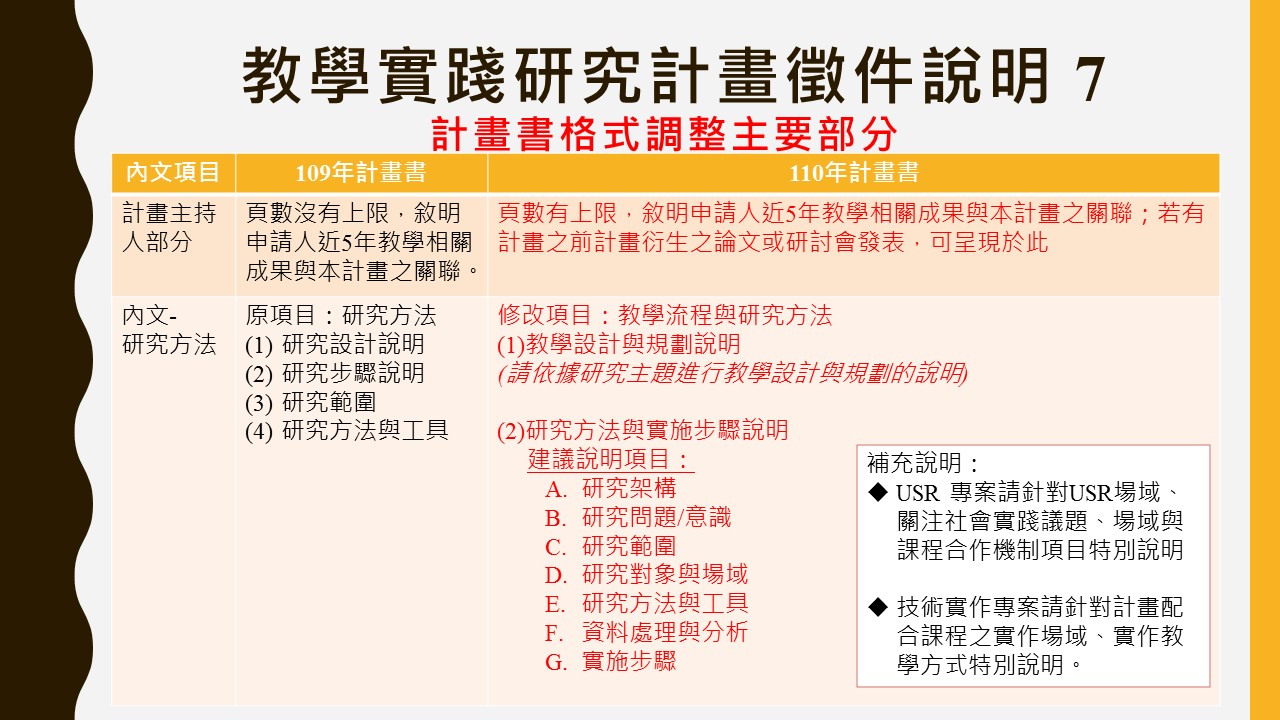 110年教學實踐研究計畫申請期程
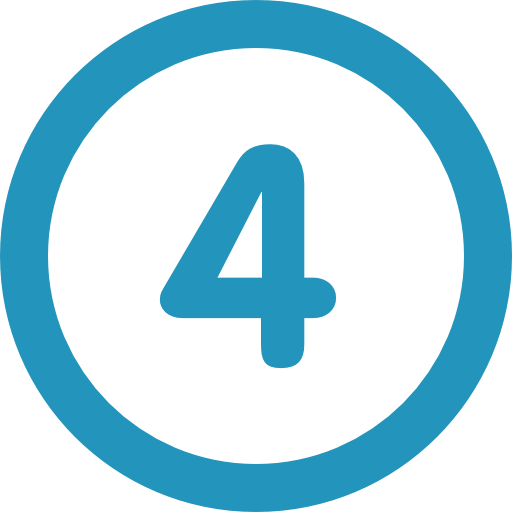 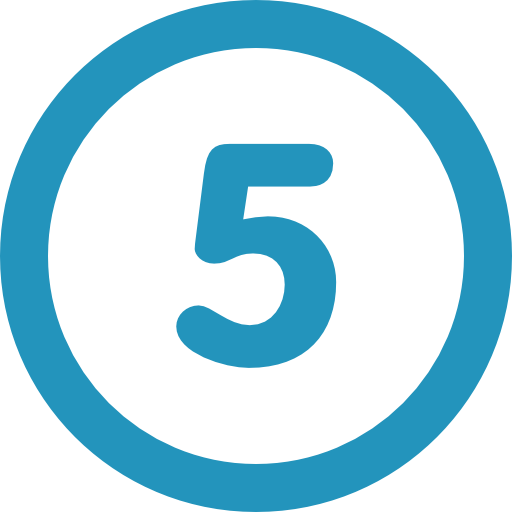 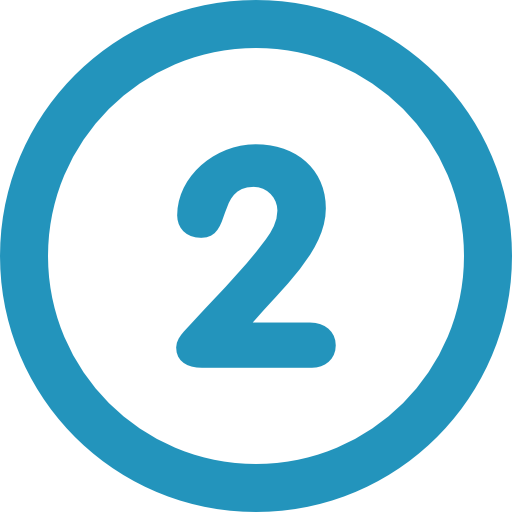 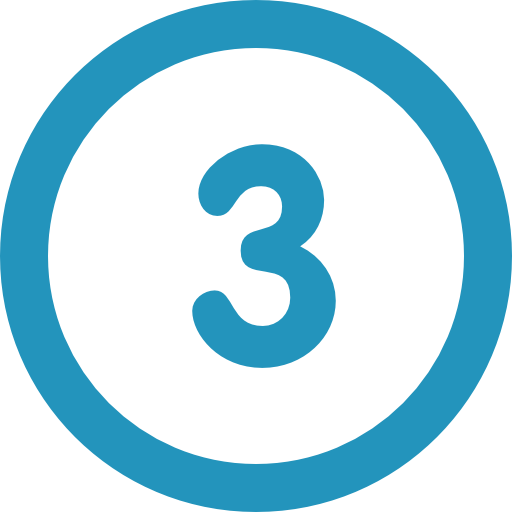 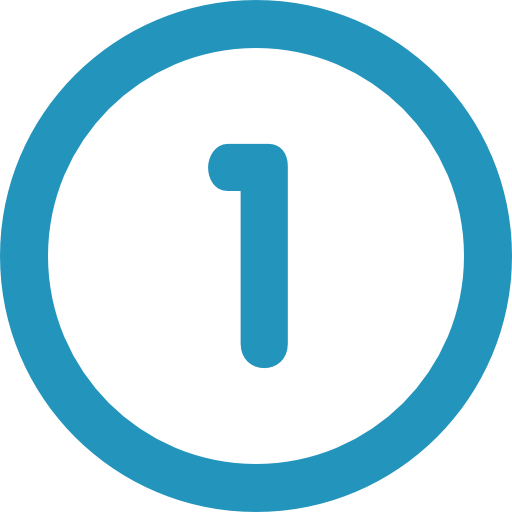 email申請文件
校內檢核
至計畫系統填報
學校彙整報部
修訂申請文件
繳交文件：
    計畫書
    自評表
    經費預算表
mail至CTL承辦人信箱mizu118220@gail.com
校內檢核通知：
    確認資料，無須修訂
    參閱諮詢意見，修訂計畫書 (無需再次寄送)
逕至計畫系統填報、上傳
確認無誤後點選送出
學校統一彙整各計畫案，簽呈函報教育部
擬於6月中旬公告審查結果